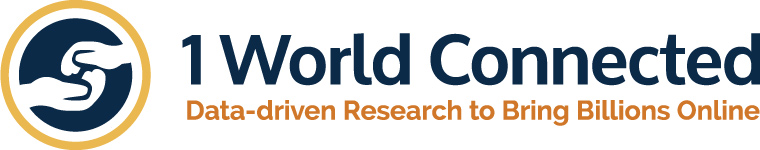 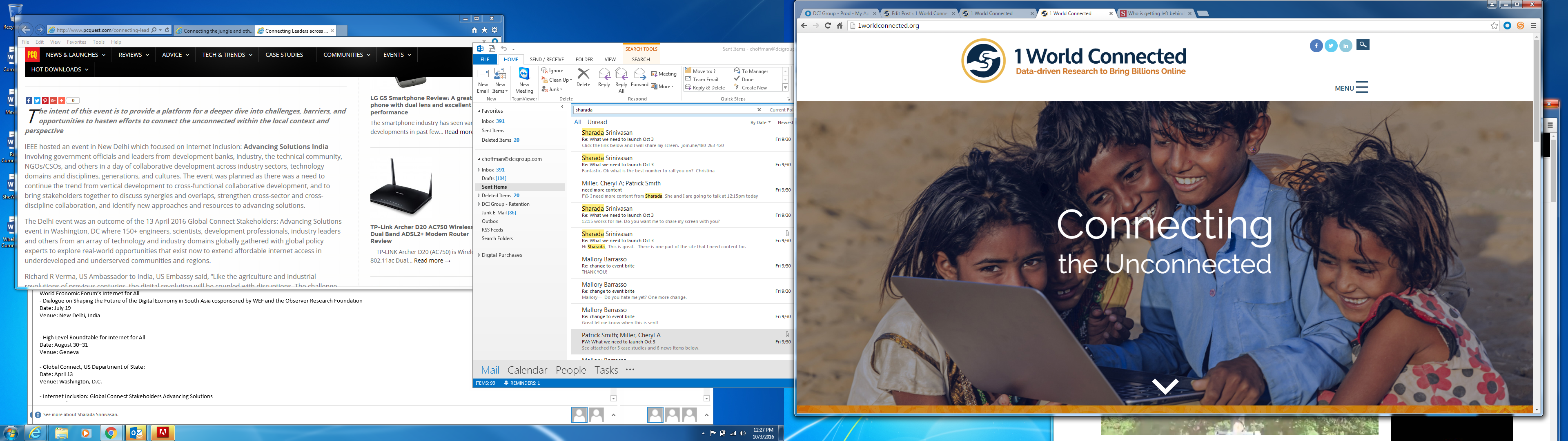 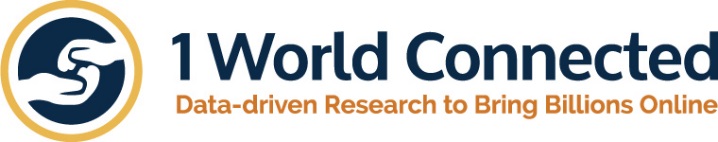 Overview
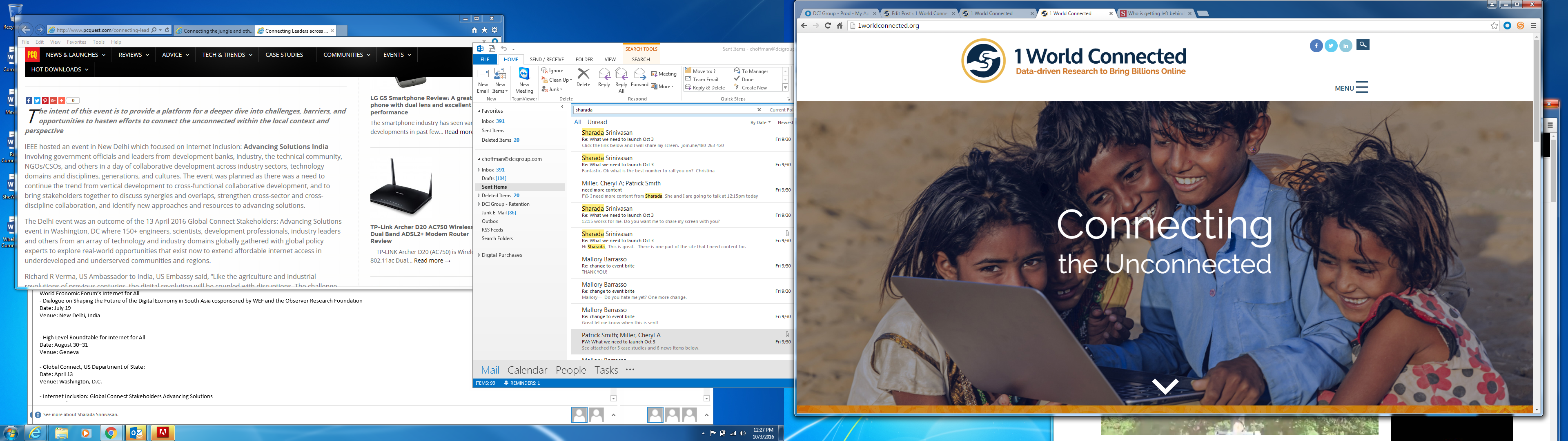 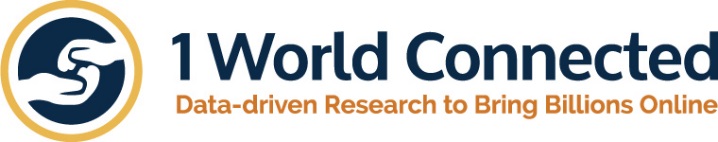 The Need
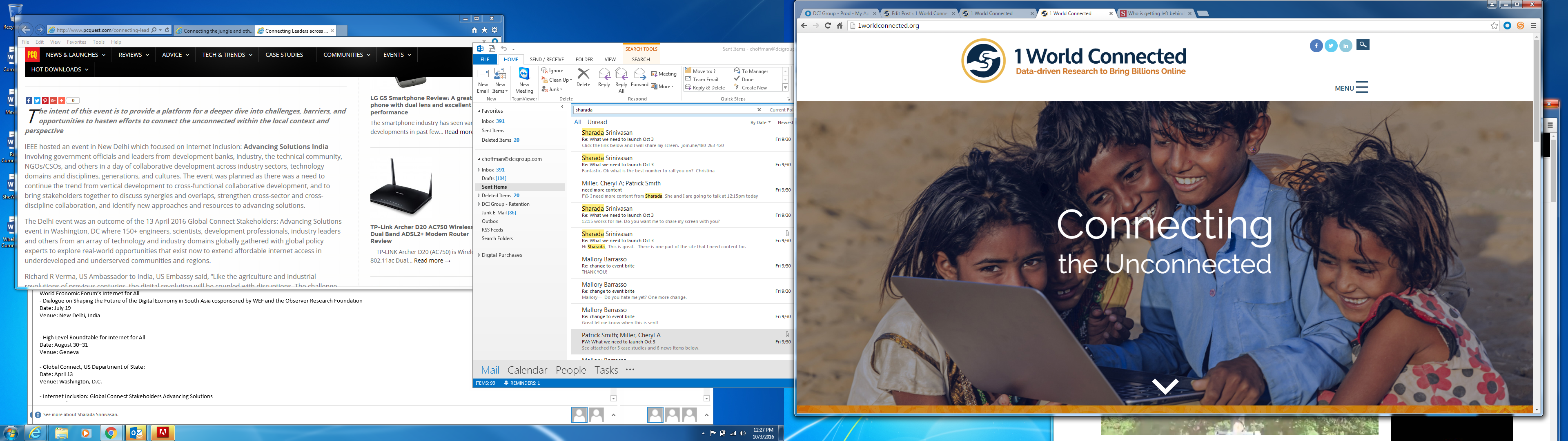 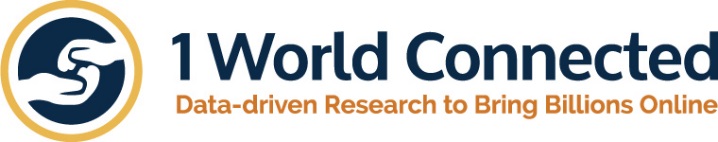 Our Goals
Conduct three-year project to systematically catalog and analyze the effectiveness of current supply-side and demand-side initiatives to connect the next billion
Develop key learnings about the circumstances under which various approaches are most likely to be effective
Engage with key decision makers to disseminate key learnings and showcase our findings
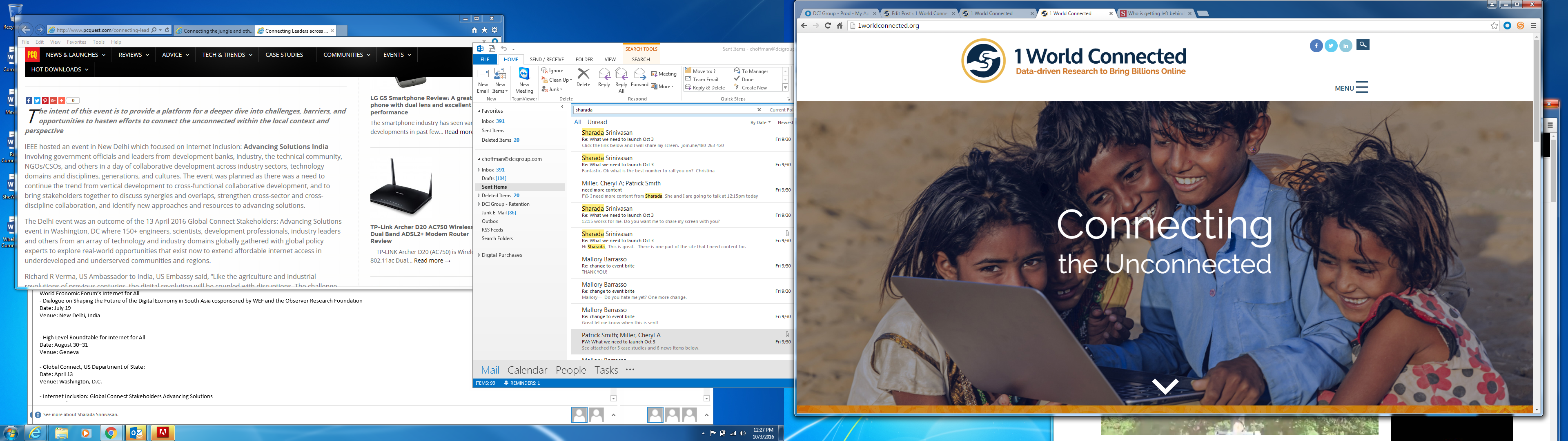 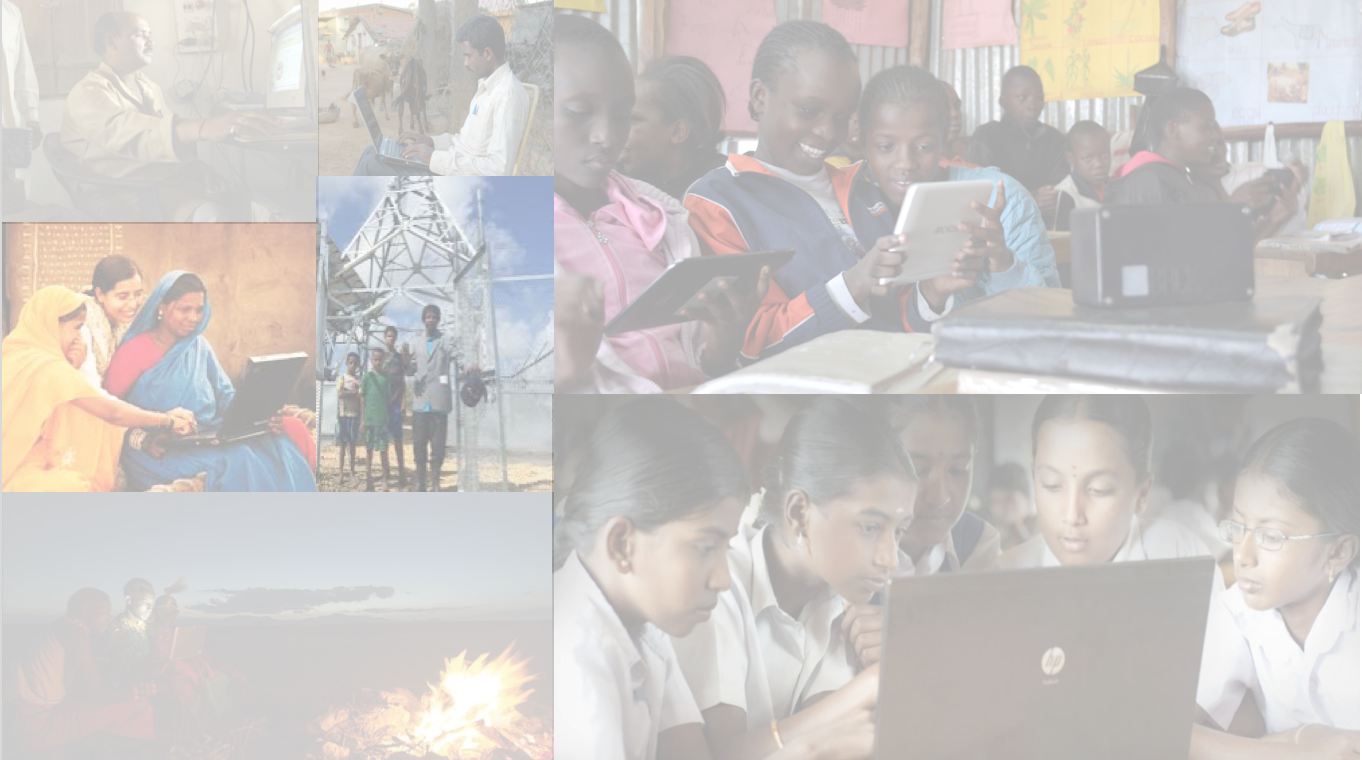 Case Studies
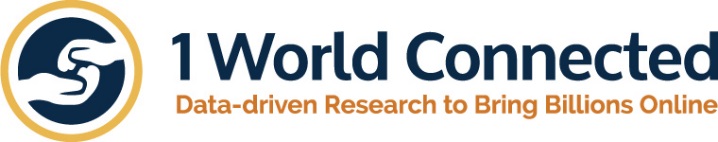 The Rural Communications Project
Driving growth by providing access to telecommunications infrastructure in remote areas of Papua New Guinea
Offered one-time subsidy to set up 59 cellular base stations
Provide solar-powered charging stations in areas with minimal electricity
Provide technical assistance to the National Information and Communications Technology Authority (NICTA)
Required total investment of US$ 15 million
Financed by the World Bank and managed by NICTA
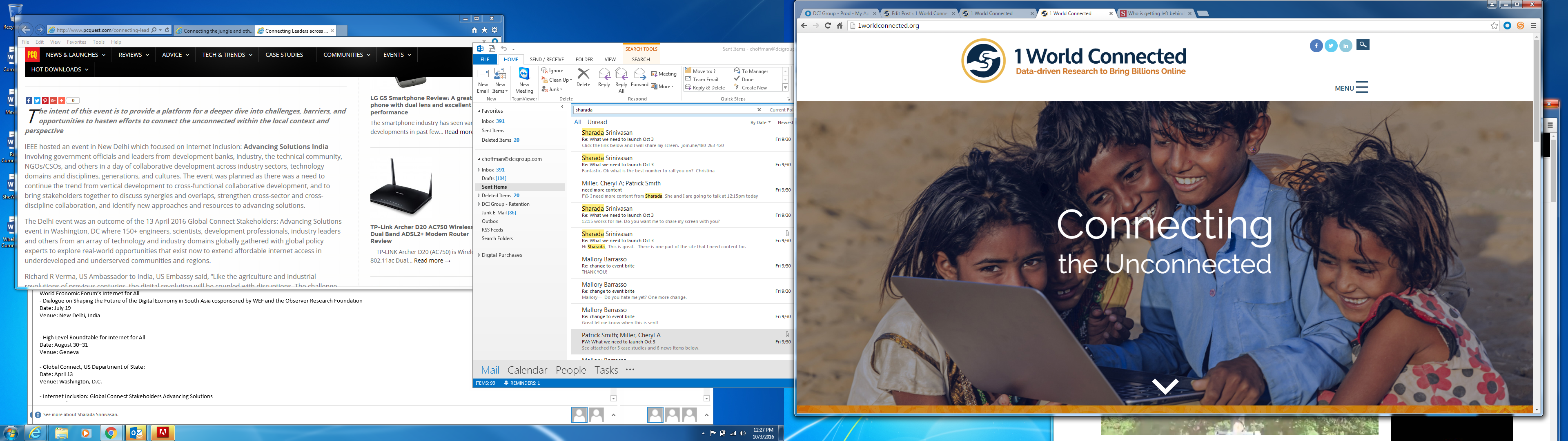 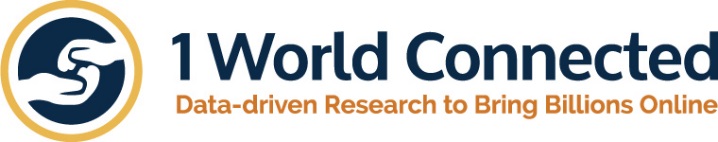 The Rural Communications Project Impact
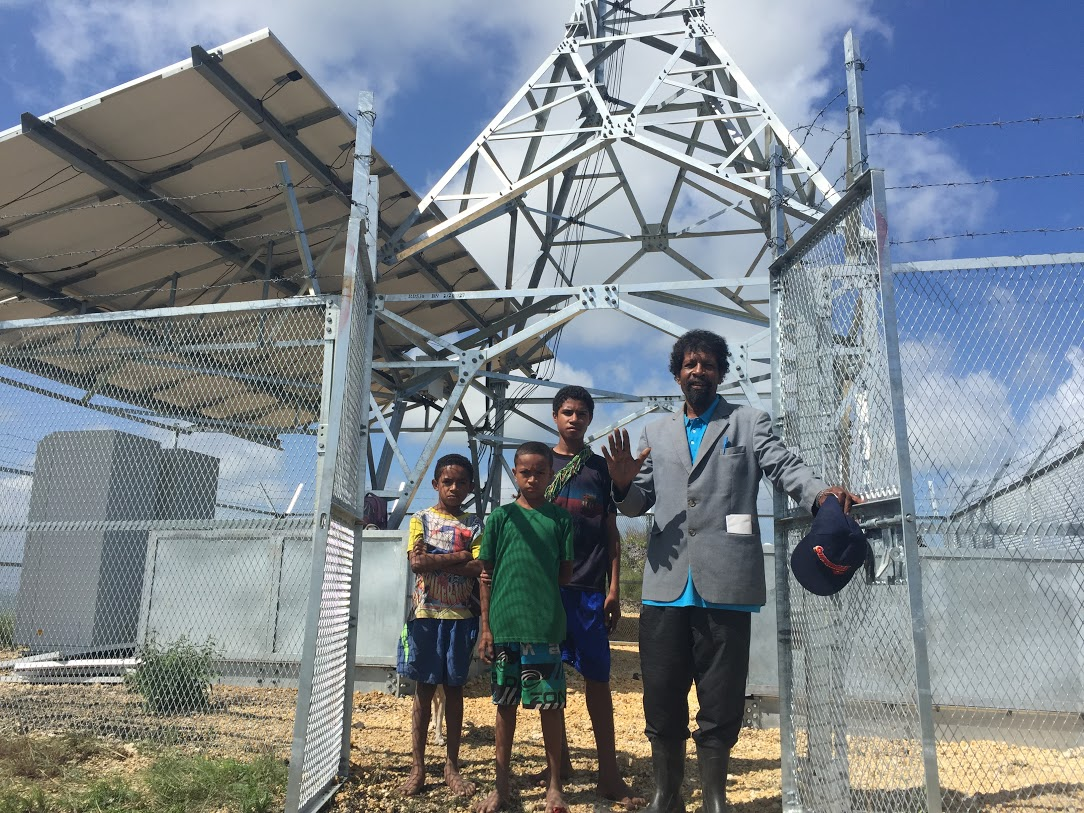 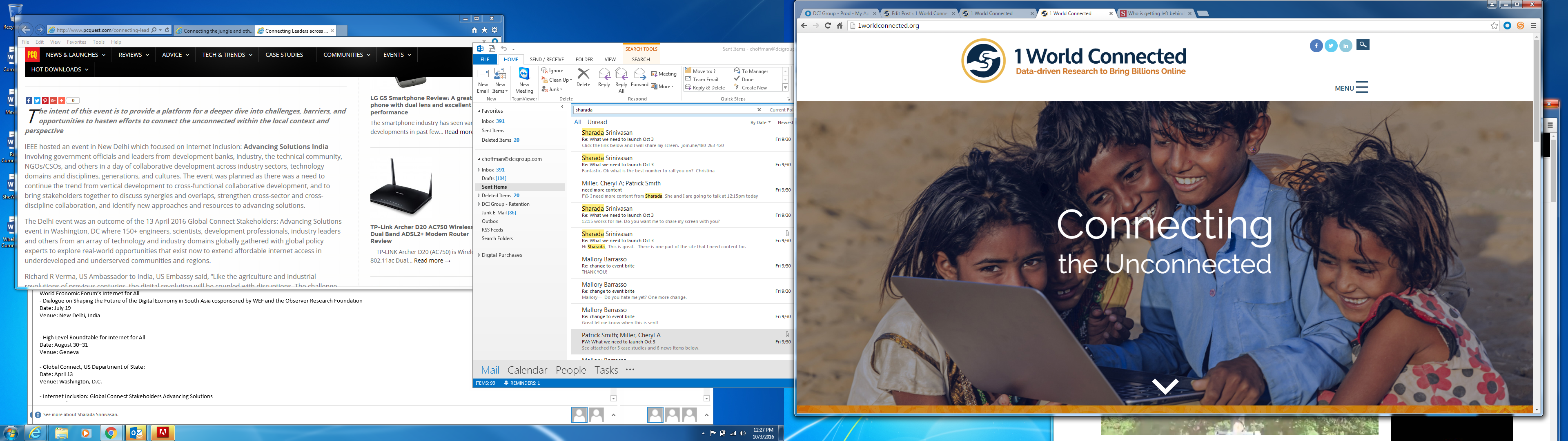 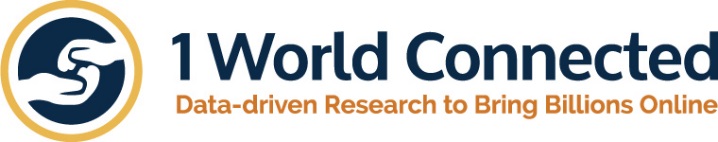 Econet Wireless Zimbabwe
Providing reliable greenfield power in rural areas at off-grid cellphone towers
Directed at the 590 million people/135 million mobile subscribers in Sub-Saharan Africa who live off-grid
Operates diesel-powered cellphone towers
Provides home solar power for lights, recharging, other accessories (mosquito repellant, television, refrigerator).
Powers vaccine refrigerators in partnership with “Energize the Chain”(111 off-grid towers in operation, with 100 more under construction)
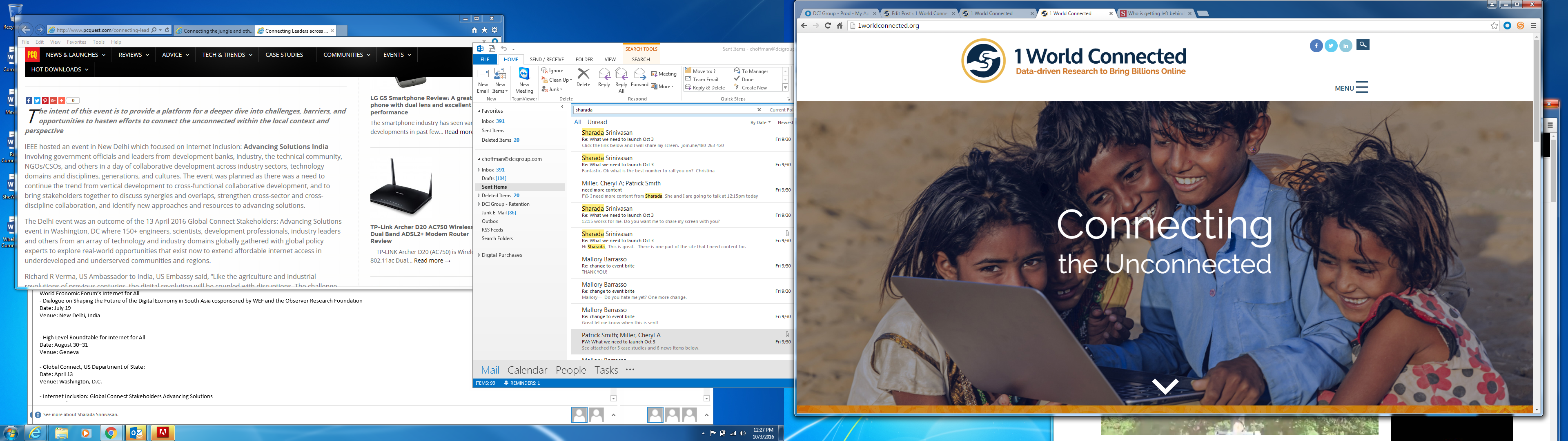 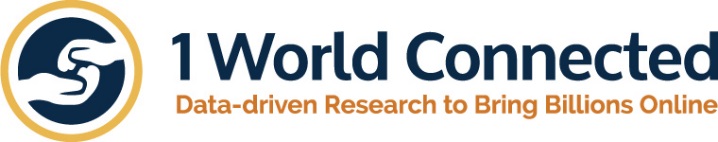 Econet Wireless Zimbabwe Impact
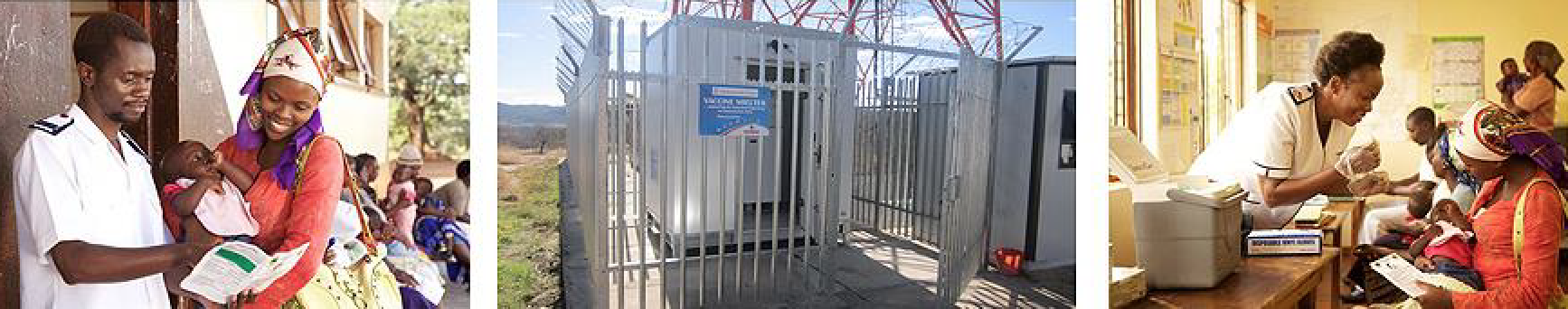 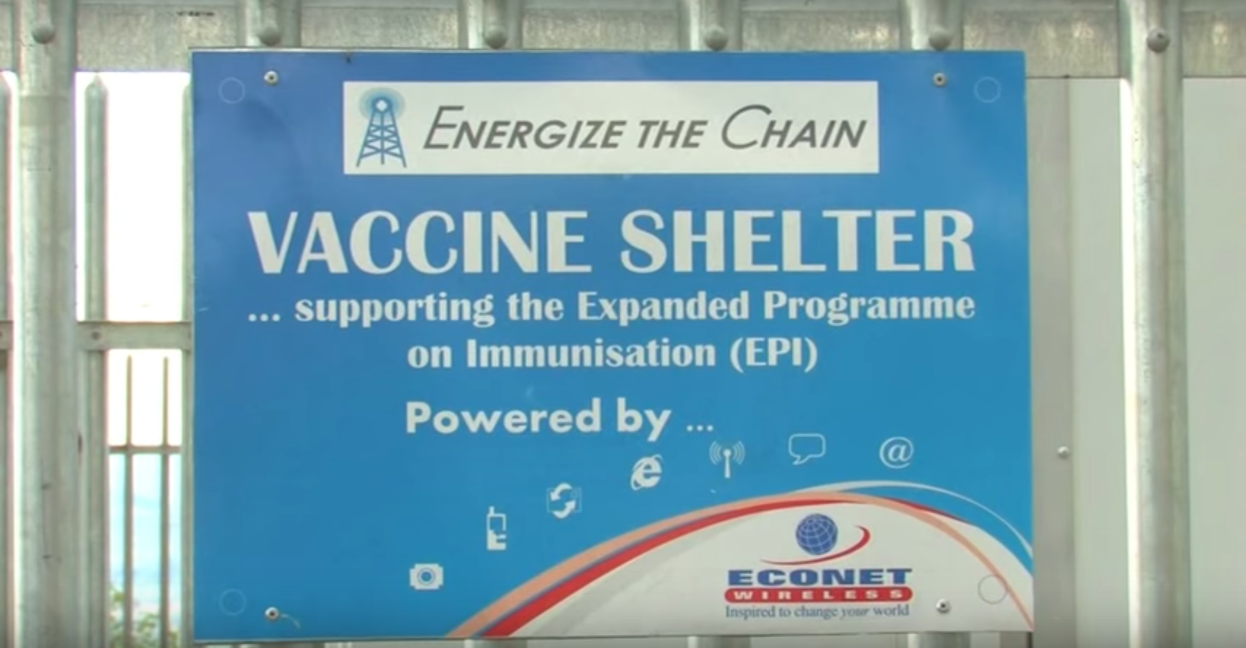 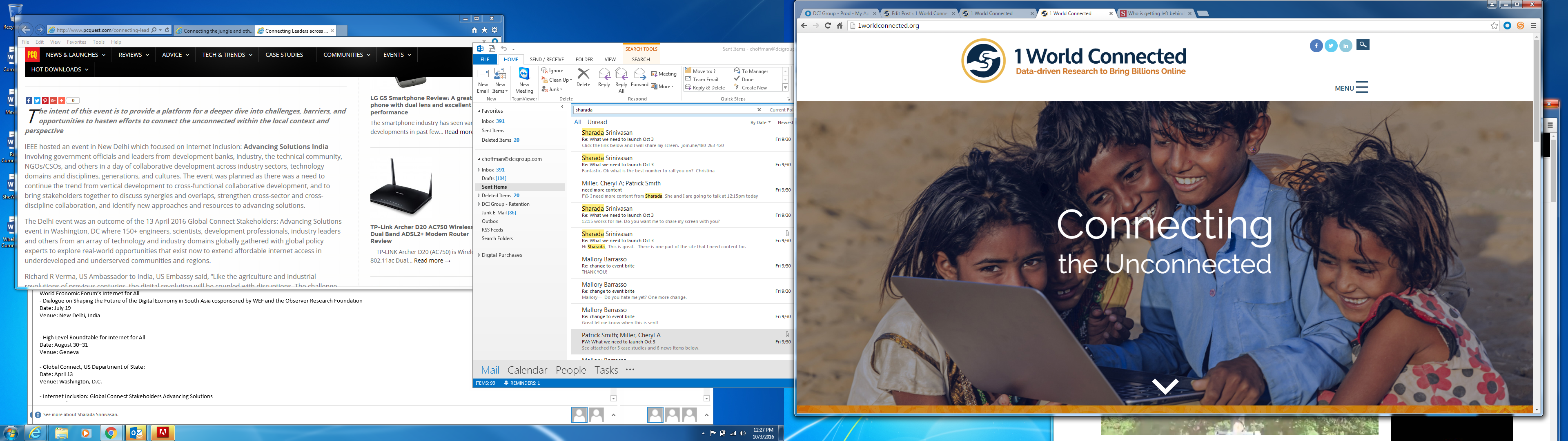 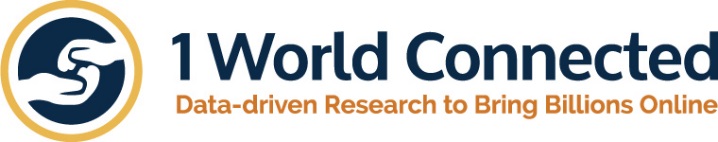 How You Can Be Involved
Feed us stories for our case studies
Spread the word
Website: 1worldconnected.org
Facebook: @1worldconnected
Twitter: 1_WorldConnect
Instagram: 1worldconnected
YouTube: 1 World Connected
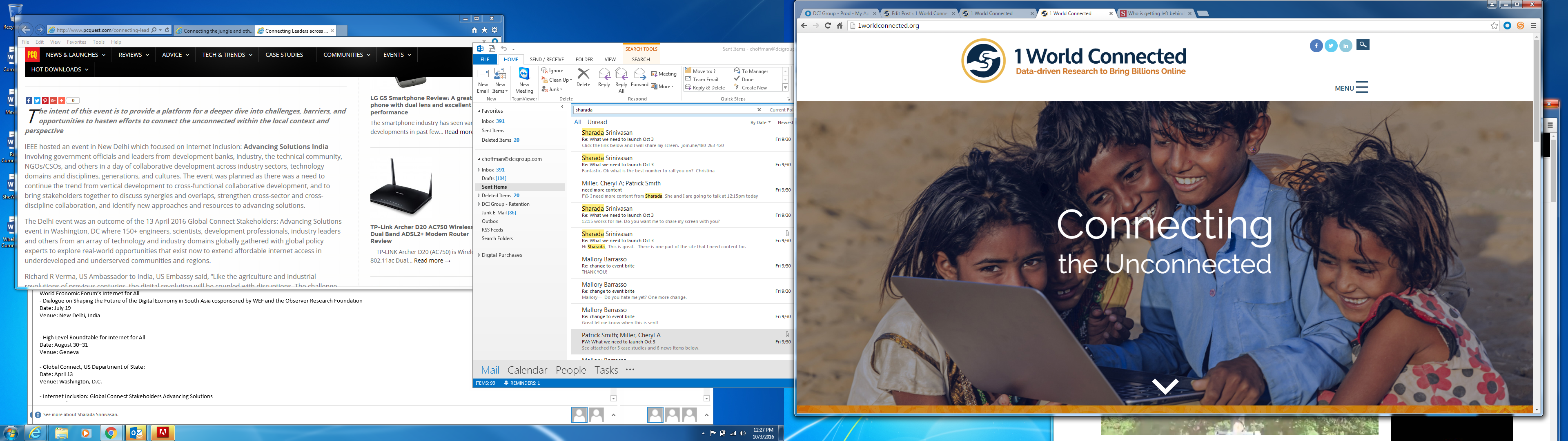 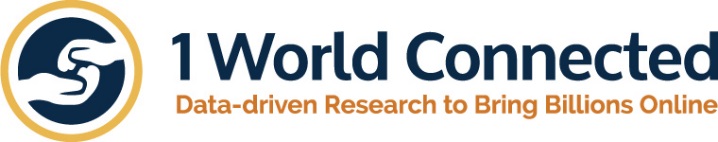 Upcoming Appearances
ICANN57, Hyderabad (November 3-9)
IGF Guadalajara (December 5-9)
Day 0 event (with IEEE, WEF, ISOC, ITU, World Bank: Advancing Solutions for Connectivity)
Day 1 workshops (10:45-11:45, 12:00-13:30)
Day 2 Dynamic Coalition session (16:00-18:30)
Booth (open all days)
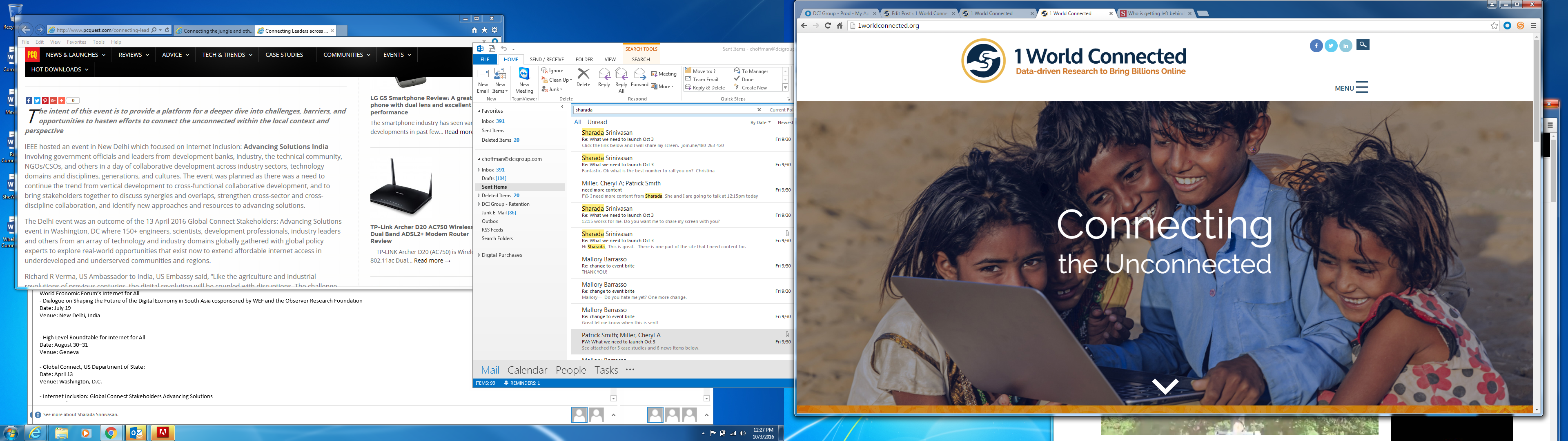 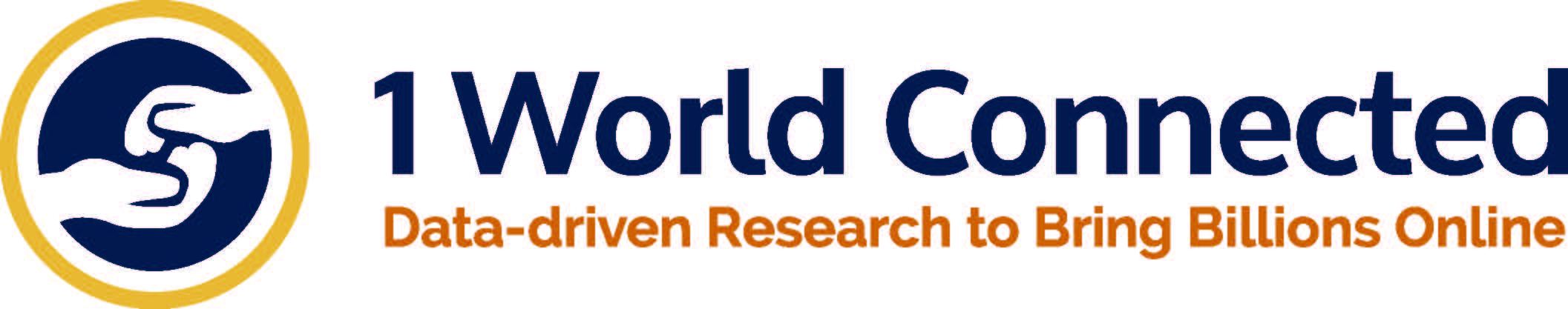 Thank you!
Contact: csyoo@law.upenn.edu
sharadas@law.upenn.edu
[Speaker Notes: Final logo to be inserted]